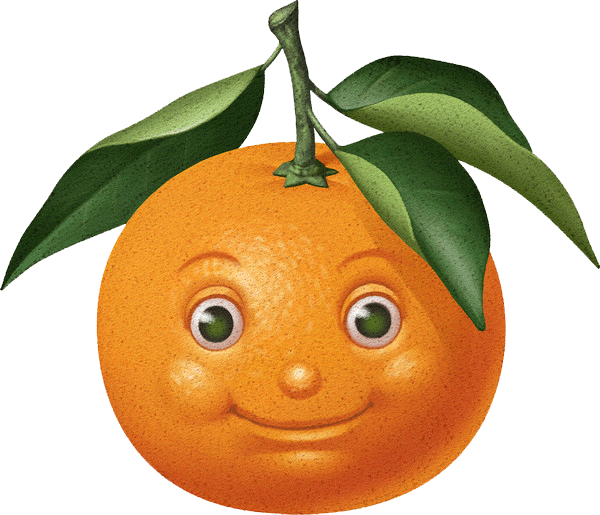 Здравствуйте!
Страна  Здорового
Питания
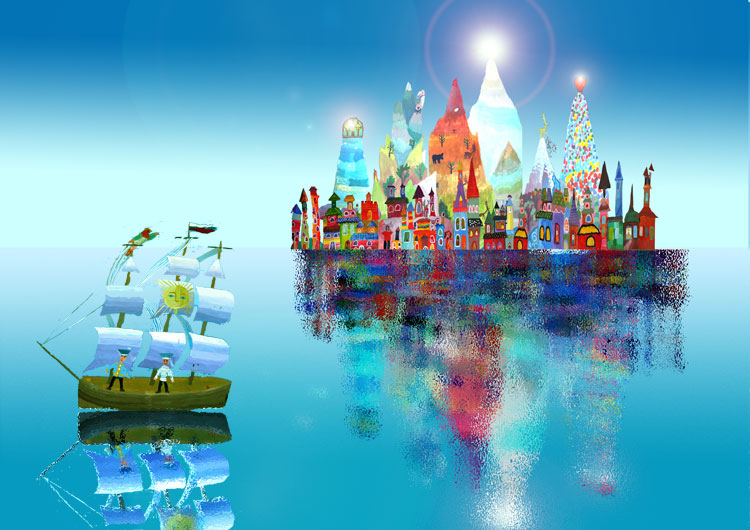 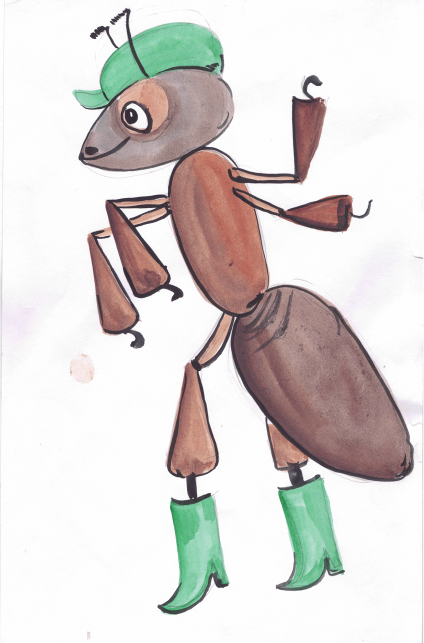 Урок окружающего мира в 1   классе 
" Почему нужно есть много овощей и фруктов?"
фрукты
овощи
фрукты
фрукты
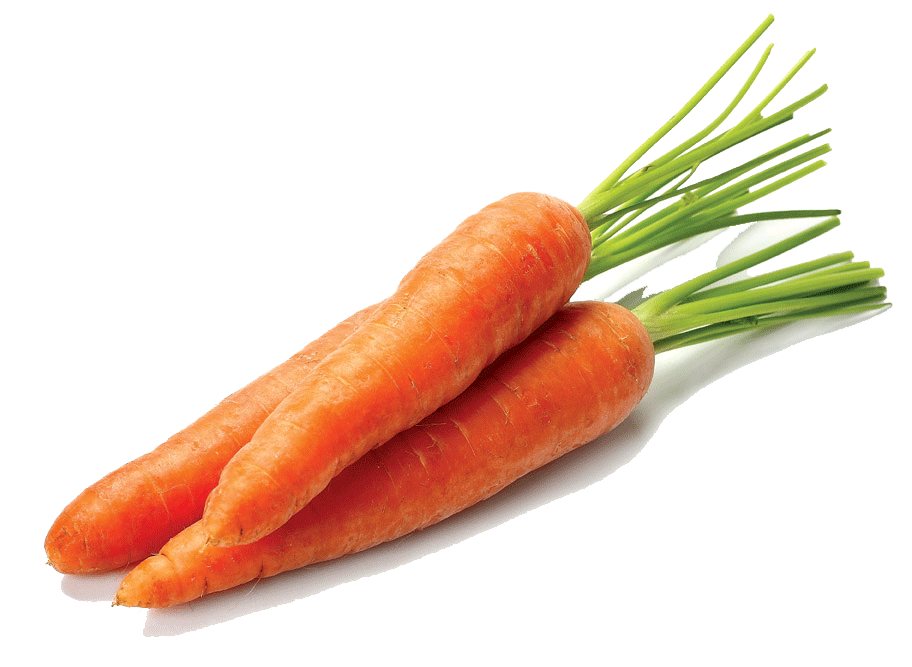 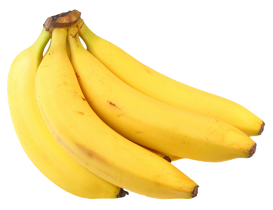 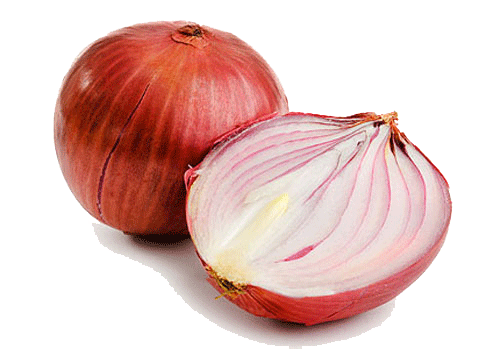 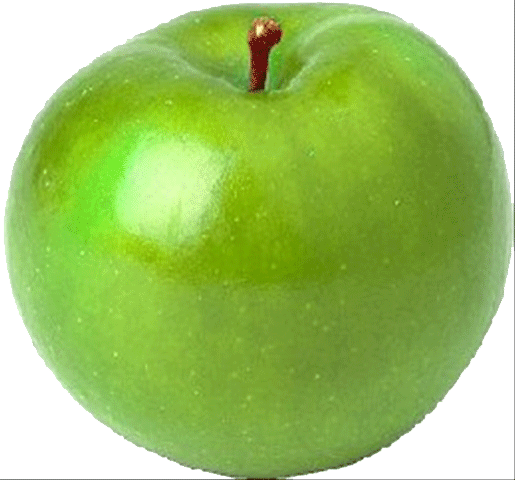 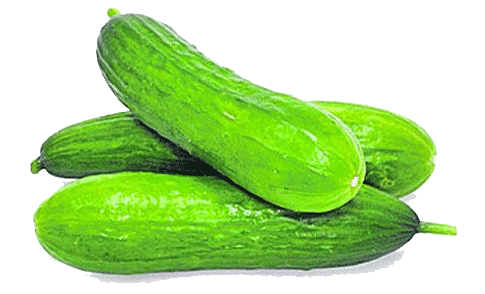 станция 
«Фруктовая»
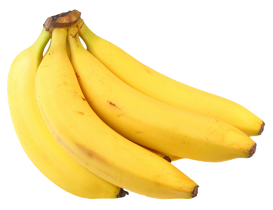 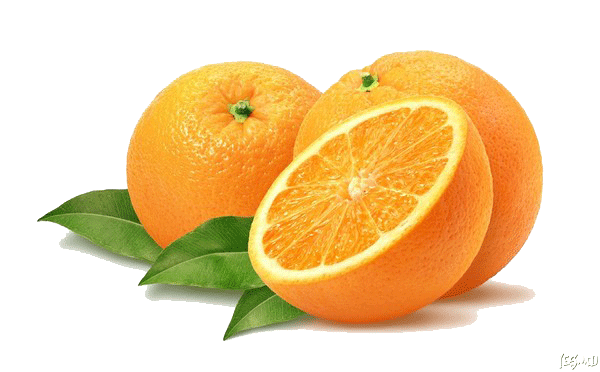 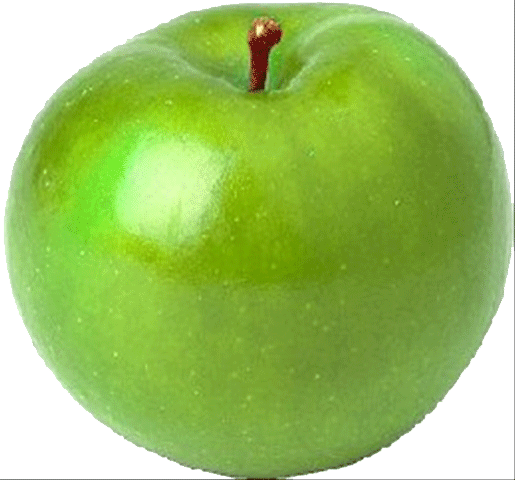 «Фукты». 
1. Назовите фрукты, изображённые на рисунке на с. 54 вашего учебника. Какие фрукты растут в нашем Ставропольском крае?
2. Где растут фрукты? 
3. Чем фрукты отличаются от овощей ? 
4. Расскажите о «заморских»  фруктах.
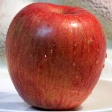 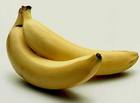 Как отличить овощи и фрукты?
Фрукты
Сладкие, кисло – сладкие
Растут в саду
Много витаминов
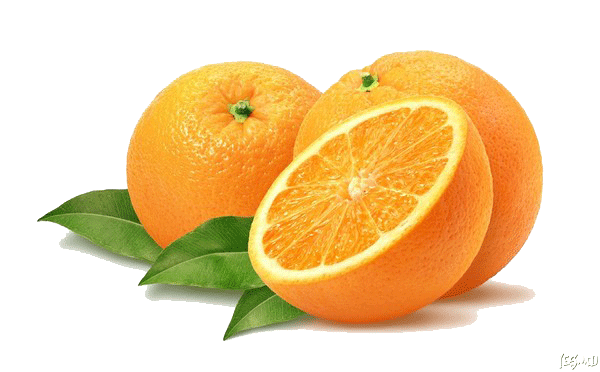 Апельсин
- Жёлтый, круглый, ты откуда?
- Прямо с солнечного юга.
Сам на солнышко похож. 
Можешь съесть меня, но только
Раздели сперва на дольки. 
Как меня ты назовёшь?
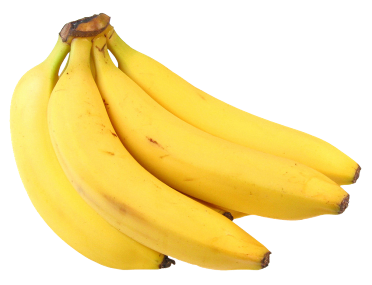 Банан
Этот вкусный желтый плод
 К нам из Африки плывет,
 Обезьянам в зоопарке
 Пищу круглый год дает.
Что за "ЛИ"?Что за "МОН"?В звуках нету смысла,Но едва шепнут "ЛИМОН",Сразу станет кисло.
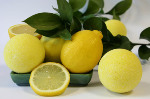 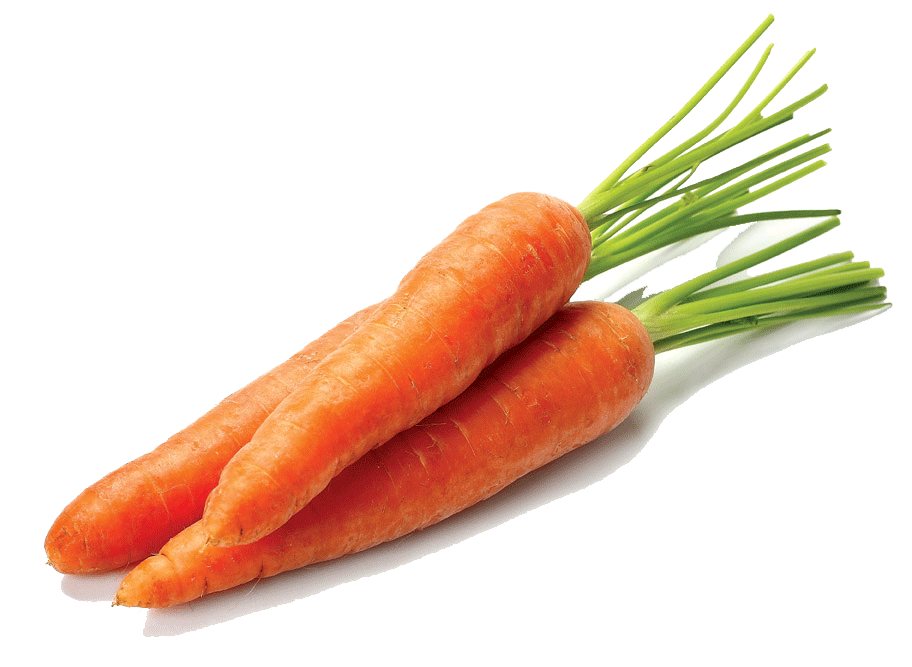 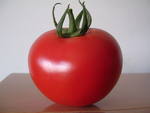 станция 
 «Овощная»
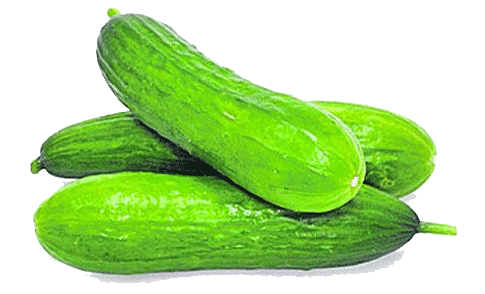 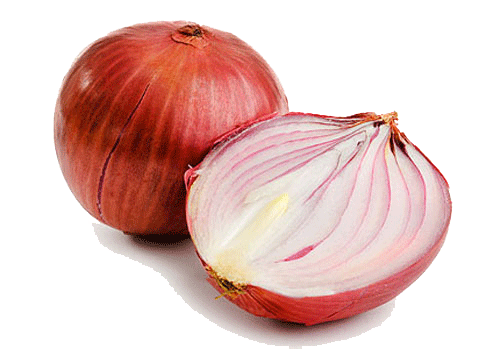 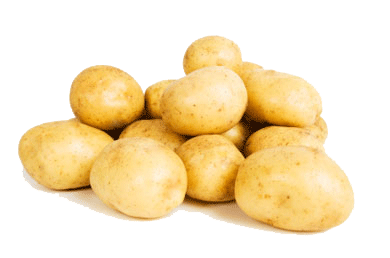 «Овощи». 
Назовите овощи, которые изображены на рисунке 
       на с. 54.
2. . Назовите овощи, которые растут в нашем             Ставропольском крае
 3.  Где растут овощи? 
4.   Как   отличить овощи от фруктов? 
5*. Расскажите о происхождении каких овощей, вы знаете?.
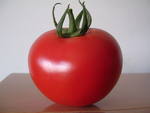 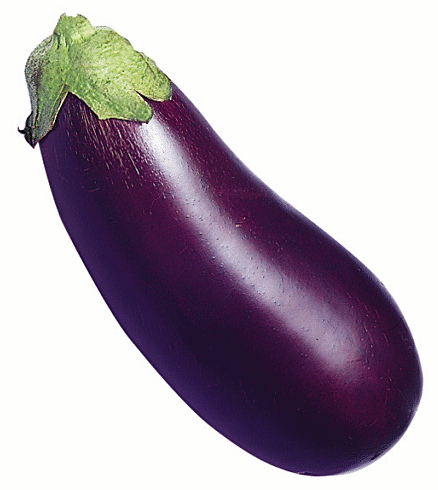 Как отличить овощи и фрукты?
Овощи
Несладкие
Растут в огороде
Много витаминов
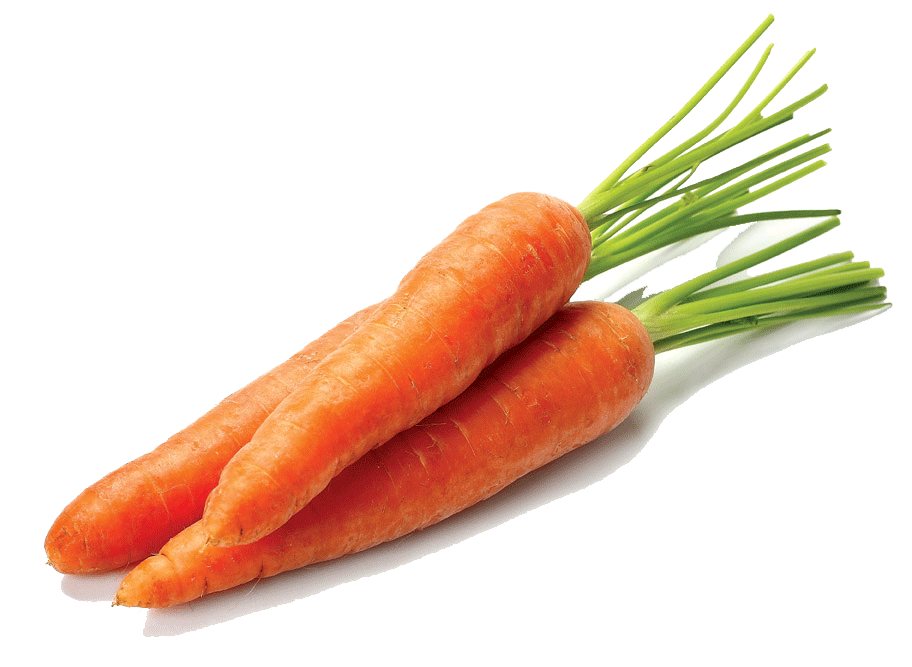 Морковь
Расту в земле на грядке я,
 Красная, длинная, сладкая.
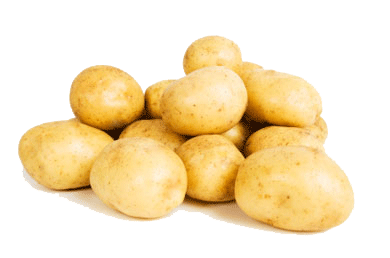 Картофель
И зелен, и густ на грядке вырос  
                                                    куст.
 Покопай немножко: под кустом …
Он круглый и красный, 
Как глаз светофора. 
На грядке нет сочней ... 




помидор
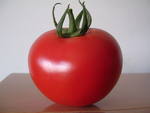 станция 
«Витаминная»я»
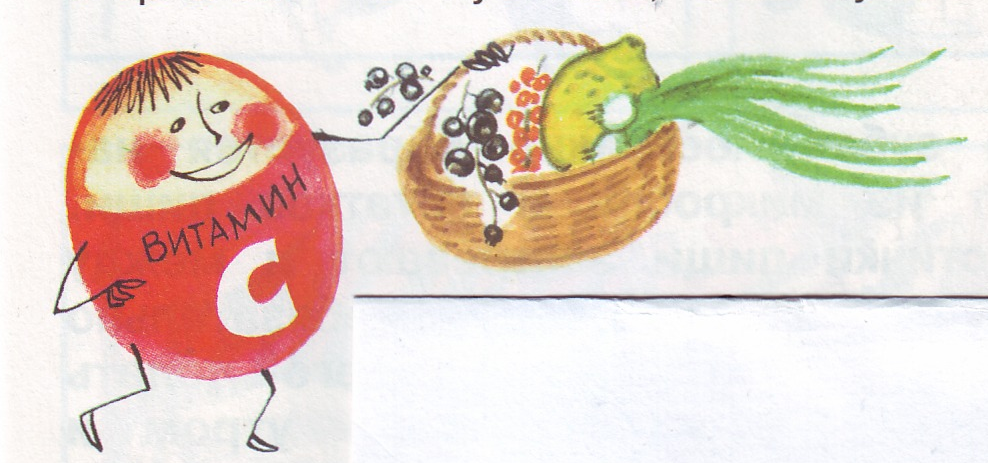 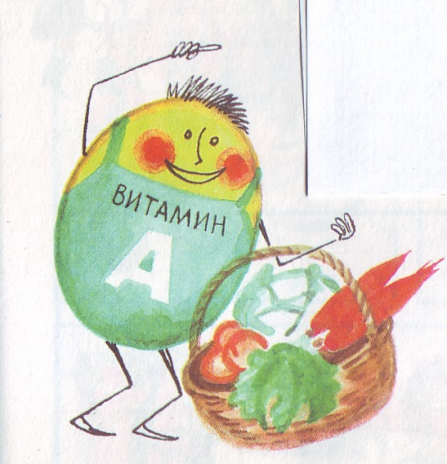 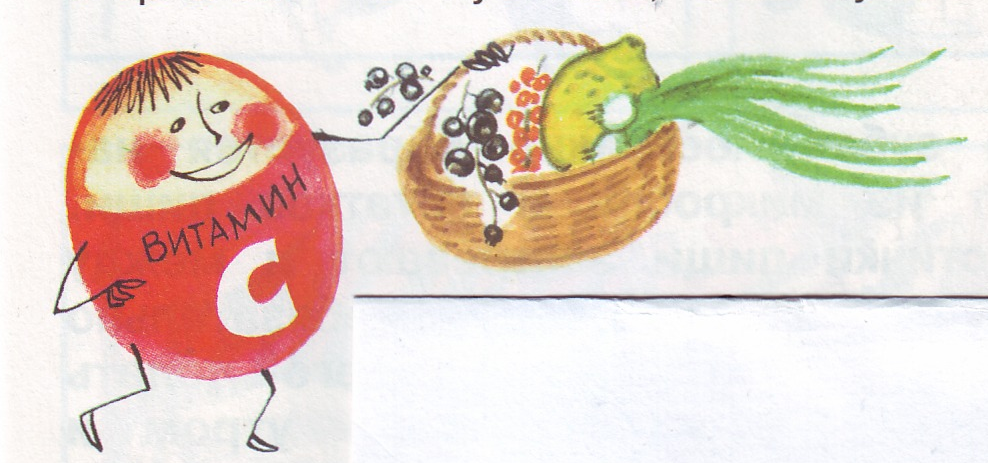 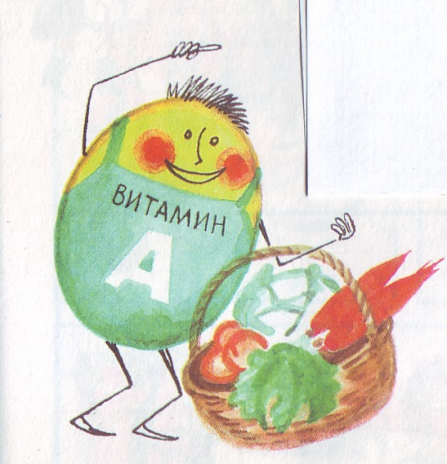 «Витаминки»
Прочитайте текст на с. 54, 55, сделайте вывод и 
расскажите ребятам: 
1. В каких овощах содержится витамин А? 
2. Для чего человеку  витамин А?
3. В каких овощах и фруктах есть витамин В? 
4. Для чего человеку  витамин В?
5. А где же мы встретим витамин С? 
6.  Для чего он нужен человеку?
станция 
 «Чистюликина»
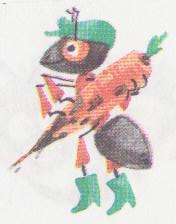